LMRFC Reference Slide For Crest Tables
LMRFC Forecasts Issued Morning of February 25, 2022
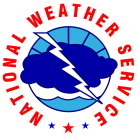 Lower Mississippi 
RIVER FORECAST CENTER
Talking Points
Over the next 7 days, little rainfall is forecast over the middle Mississippi and Ohio Valleys. 

Minor to moderate flooding will continue on the smaller tributaries in Arkansas, Tennessee, north Alabama, and Mississippi over the next several days.

The lower Ohio River at Cairo, IL is forecast to crest at 45.5 ft on March 5th.  Minor to moderate flooding is expected on the lower Ohio River over the next couple of weeks.  

The crest levels on the lower Ohio River will be similar to levels reached in March of 2021. 

As the crest moves downstream, minor flooding may be possible on the lower Mississippi River between New Madrid, MO and Osceola, AR.  Cresting conditions are not expected to reach New Orleans, LA until mid March.

The 16 day future rainfall guidance shows the same crests on the lower Ohio and lower Mississippi Rivers.  The guidance does shows minor flooding continuing a week longer on the lower Ohio River.
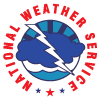 Ohio/Mississippi River Crest Watch
Created February 25 2022 @  12:00 pm CDT
Lower Mississippi River Forecast Center     weather.gov/lmrfc
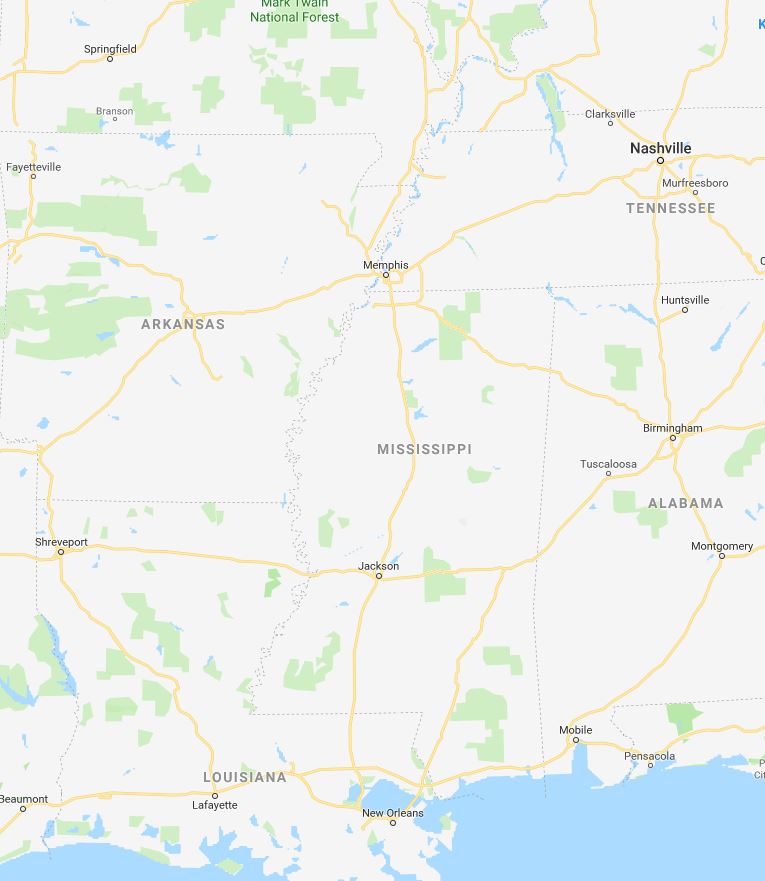 OH River at Paducah
OH River at Cairo
MS River at Caruthersville
ACTION
Current: 30.5’
Current: 40.6’   MINOR
Current: 42.2’
Crest in MINOR at 34.0’ on March 6th
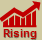 Crest in MINOR 
at 45.5’ on March 5th
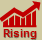 Crest in MODERATE at 
43.5’ on March 4th
Forecast:
Forecast:
Forecast:
5 Days
2 Days
0.5 Day
2 Days
1 Day
2 Days
2 Days
2 Days
MINOR
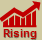 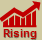 MS River at Ark City
MS River at Memphis
MS River at Natchez
MS River at Vicksburg
MS River at Greenville
MS River at New Orleans
MS River at Baton Rouge
Current: 27.0’
Current: 25.2’
Current: 38.3’
Current: 32.1’
Current: 37.4’
Current: Estimated 7.2’
Current: 22.8’
Crest at 33.2’ on 
March 11th
Crest in ACTION at 29.3’ on March 8th
Crest in ACTION at 39.0’ on March 12th
Crest at 11.7’ on 
March 18th
Crest in ACTION at 
31.8’ on March 16th
Forecast:
Forecast:
Forecast:
Forecast:
Forecast:
Forecast
Crest in ACTION  at 
46.5’ on March 14th
Forecast:
ACTION
Crest in ACTION at 42.3’
on March 11th
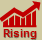 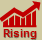 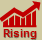 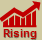 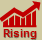 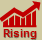 Morganza Location
Bonnet Carré Location
NWSLMRFC
@NWSLMRFC
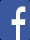 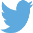